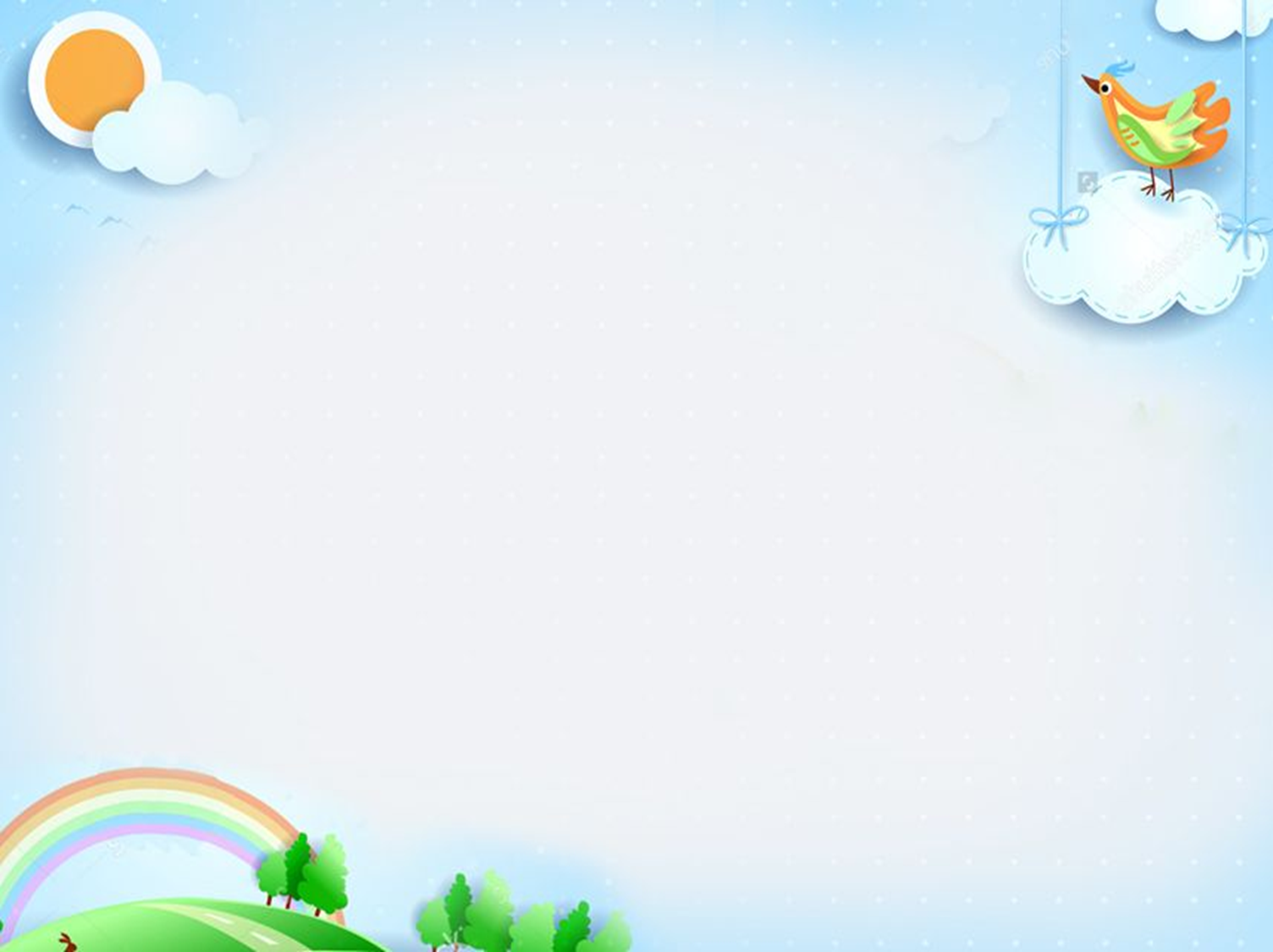 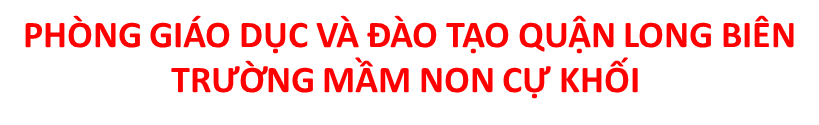 PHÁT TRIỂN NGÔN NGỮ 
Truyện : Thỏ nói dối 
Lứa tuổi : 4- 5 tuổi 
Giáo viên : Đào Thị Lệ
Năm học 2021- 2022
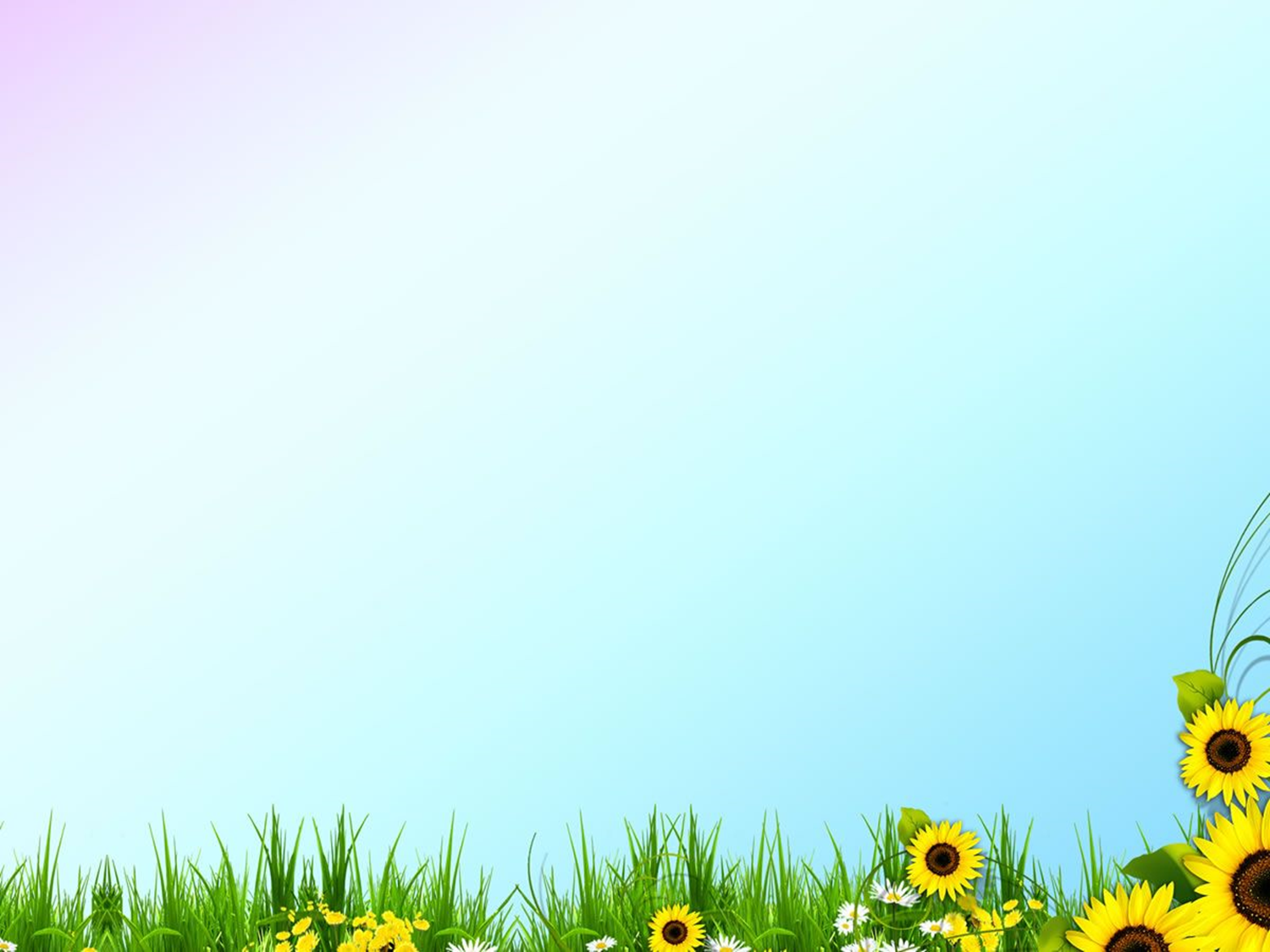 I. Mục đích yêu cầu 
1 .Kiến thức :
Trẻ biết tên truyện : Thỏ nói dối 
Tên nhân vật trong truyện : Bạn thỏ, bác gấu , chó sói 
Trẻ hiểu nội dung câu chuyện: Câu chuyện kể về bạn thỏ rất hay nói dối để trêu mọi người vá hậu quả là bị chó sói băt may mà gặp bác Gấu nên Thỏ được cứu sống, từ đó thỏ không bao giờ nói dối .
2. Kỹ năng :
Rèn trẻ kỹ năng, biết trả lời câu hỏi to, rõ ràng
Rèn trẻ kỹ năng ghi nhớ 
3. Giáo dục 
Trẻ có tính thật thà, không nói dối, không trêu đùa mọi người 
II. Chuẩn bị :
Đồ dùng chung cho tiết học 
Bài giảng điện tử trên máy tính
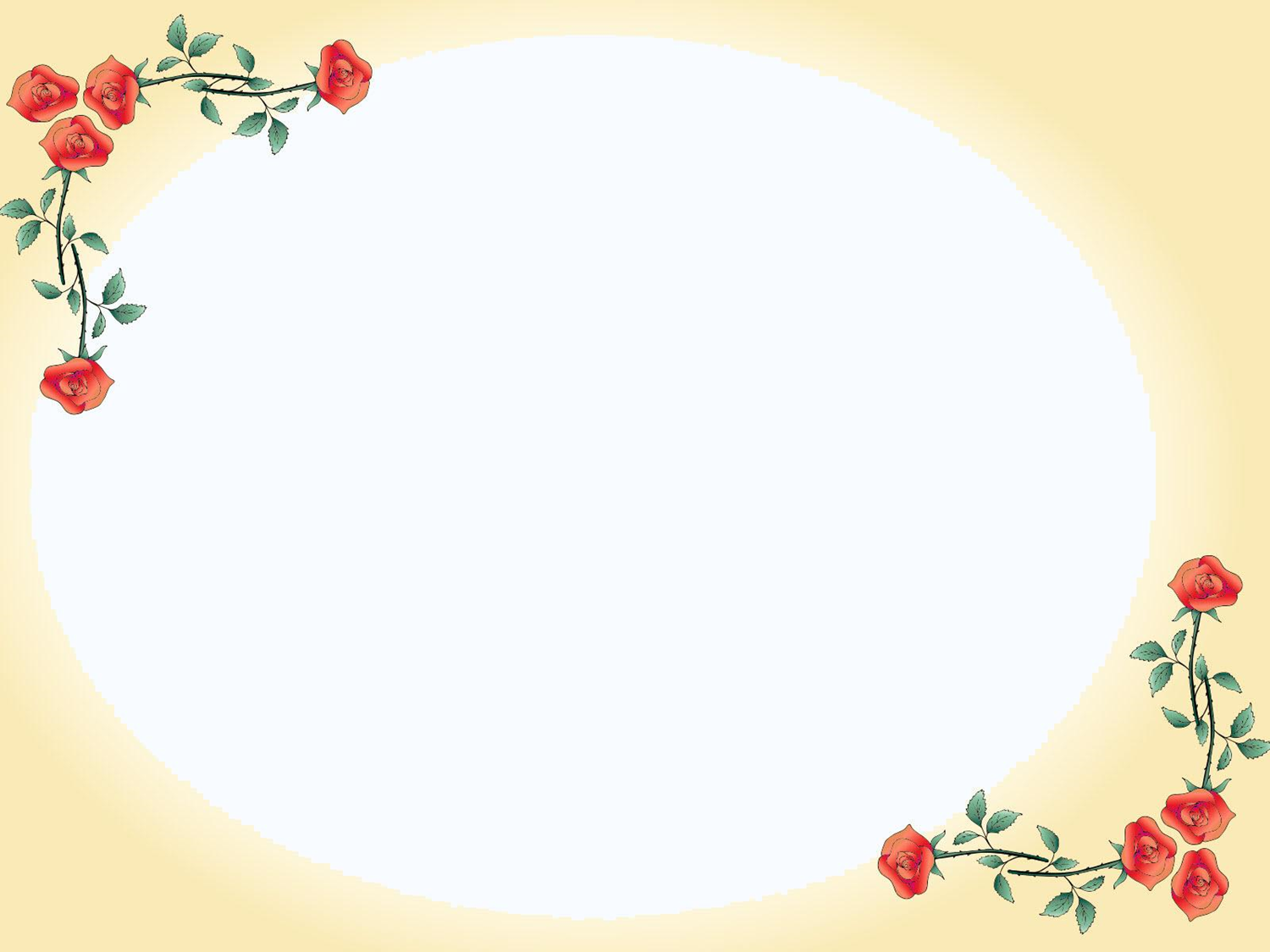 HOẠT ĐỘNG 1
GÂY HỨNG THÚ
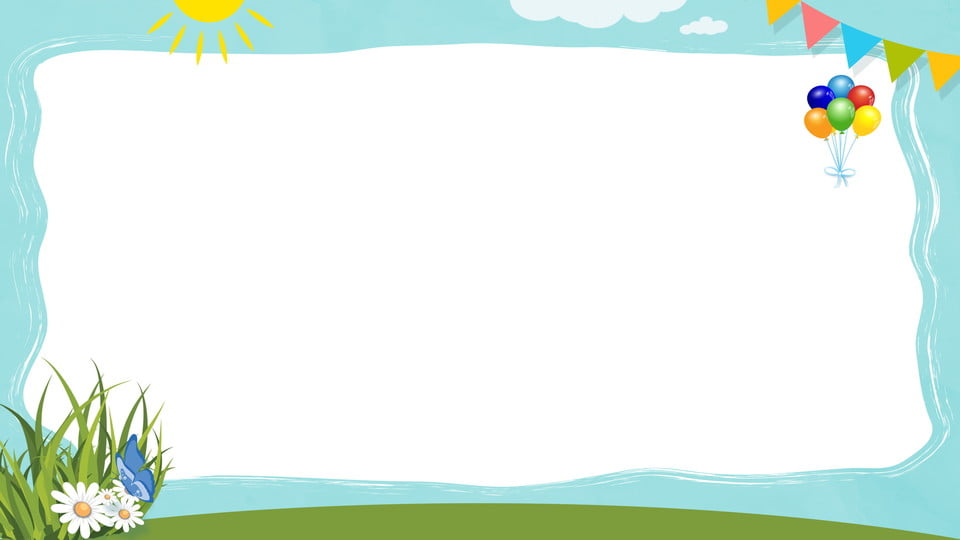 Con gì đuôi ngắn tai dài 
Mắt hồng  lông mượt có tài nhẩy nhanh ?
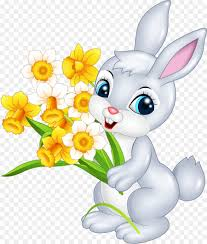 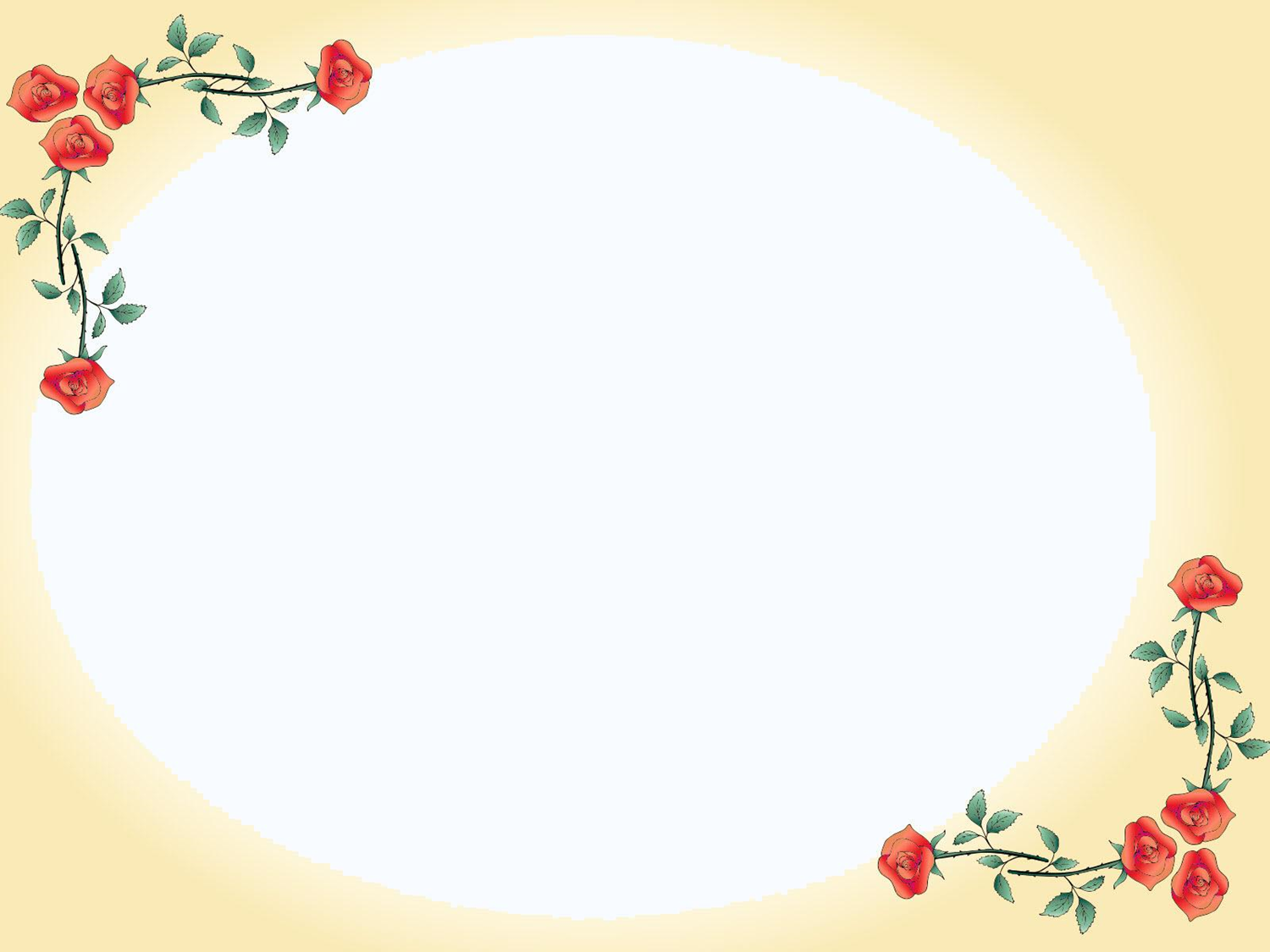 Hoạt động 2 
Nghe cô kể chuyện
( cô kể lần 1 kết hợp lời nói cử chỉ)
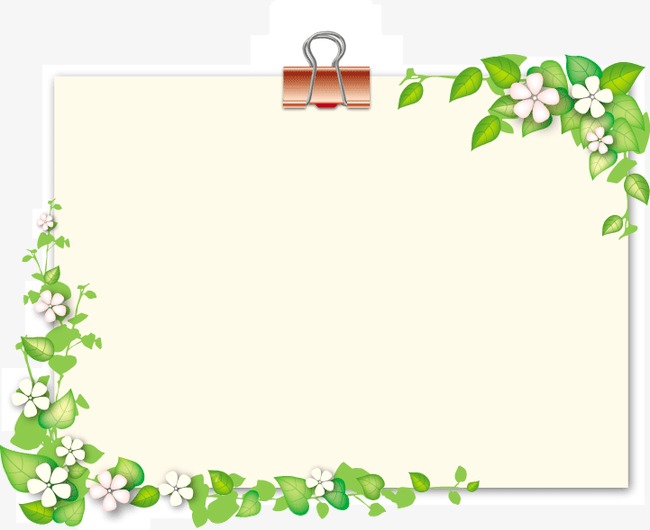 Cô vừa kể câu chuyện gì ?
Trong chuyện có những nhân vật nào ?
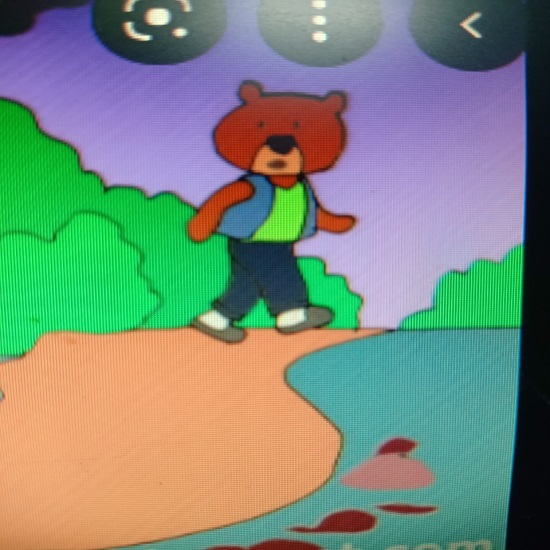 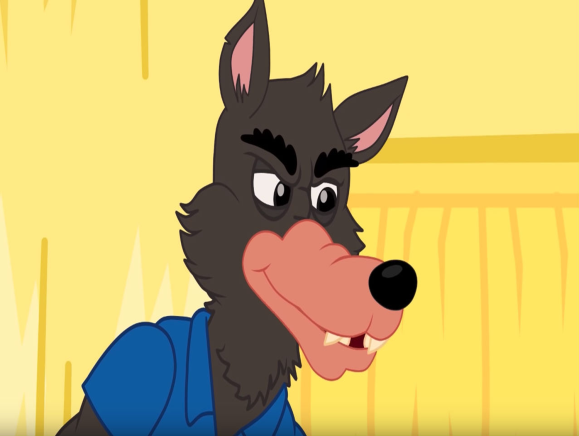 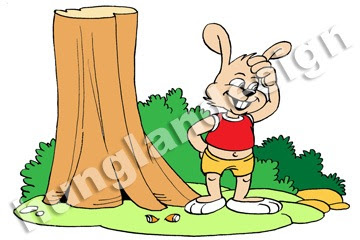 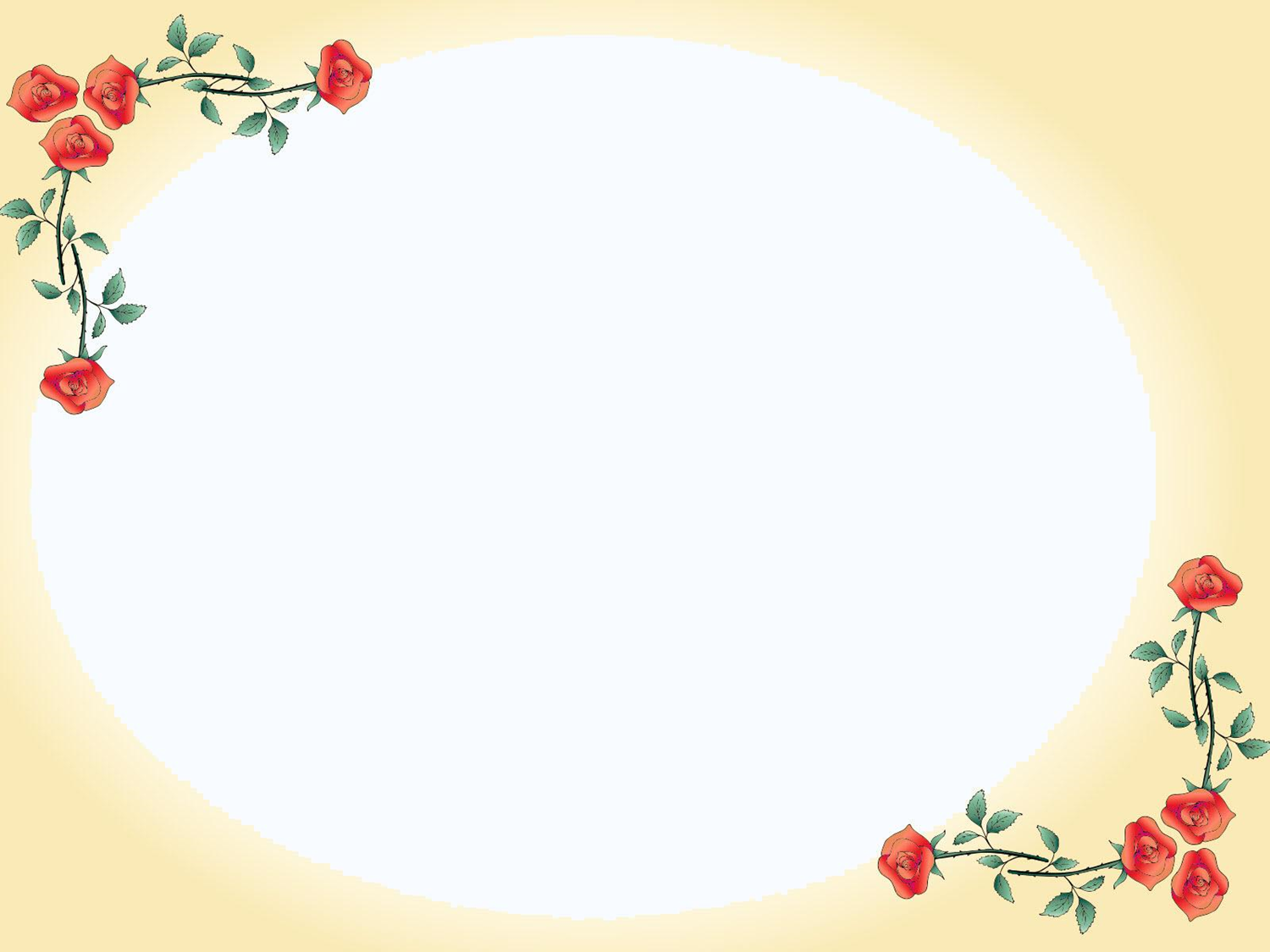 Cô kể chuyện lần 2  
kết hợp tranh minh họa
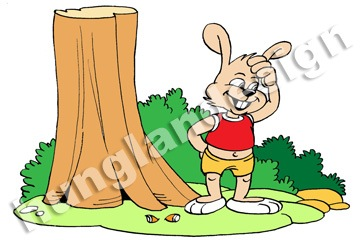 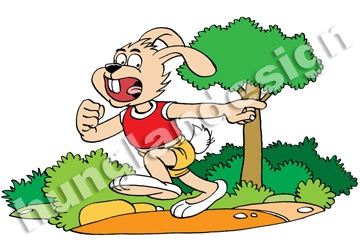 Bà con ơi, Cứu, cứu cháu với , sói ăn thịt cháu kìa
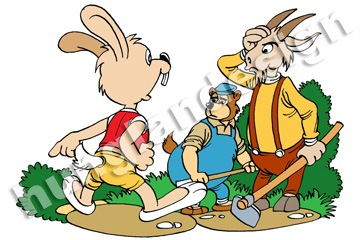 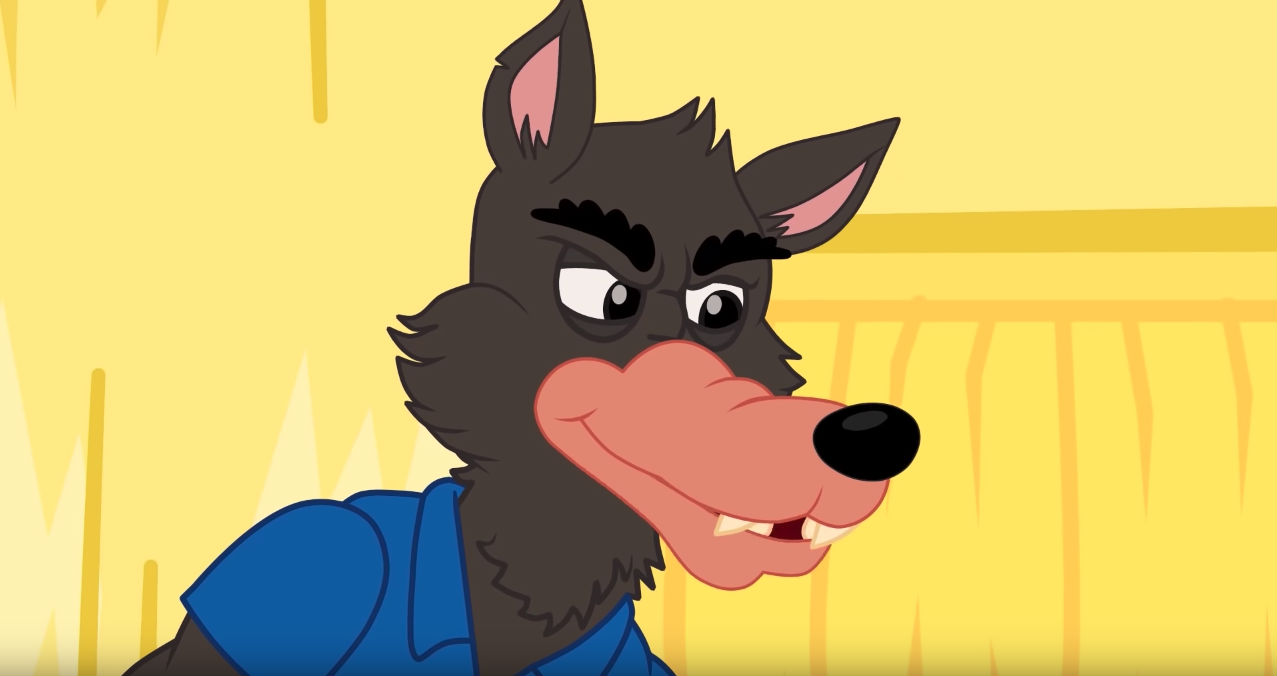 Đã vậy tao sẽ thịt mày cho chừa thói khoác lác đi
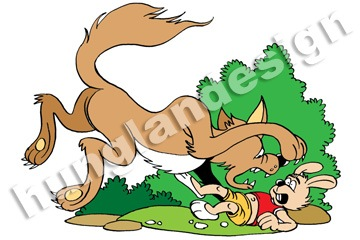 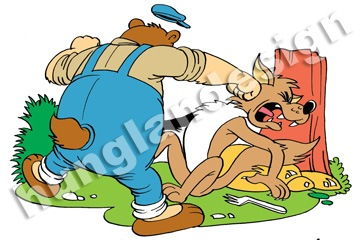 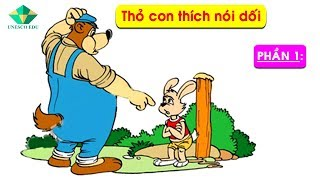 Cháu xin lỗi bác , từ nay cháu sẽ không nói dối nữa
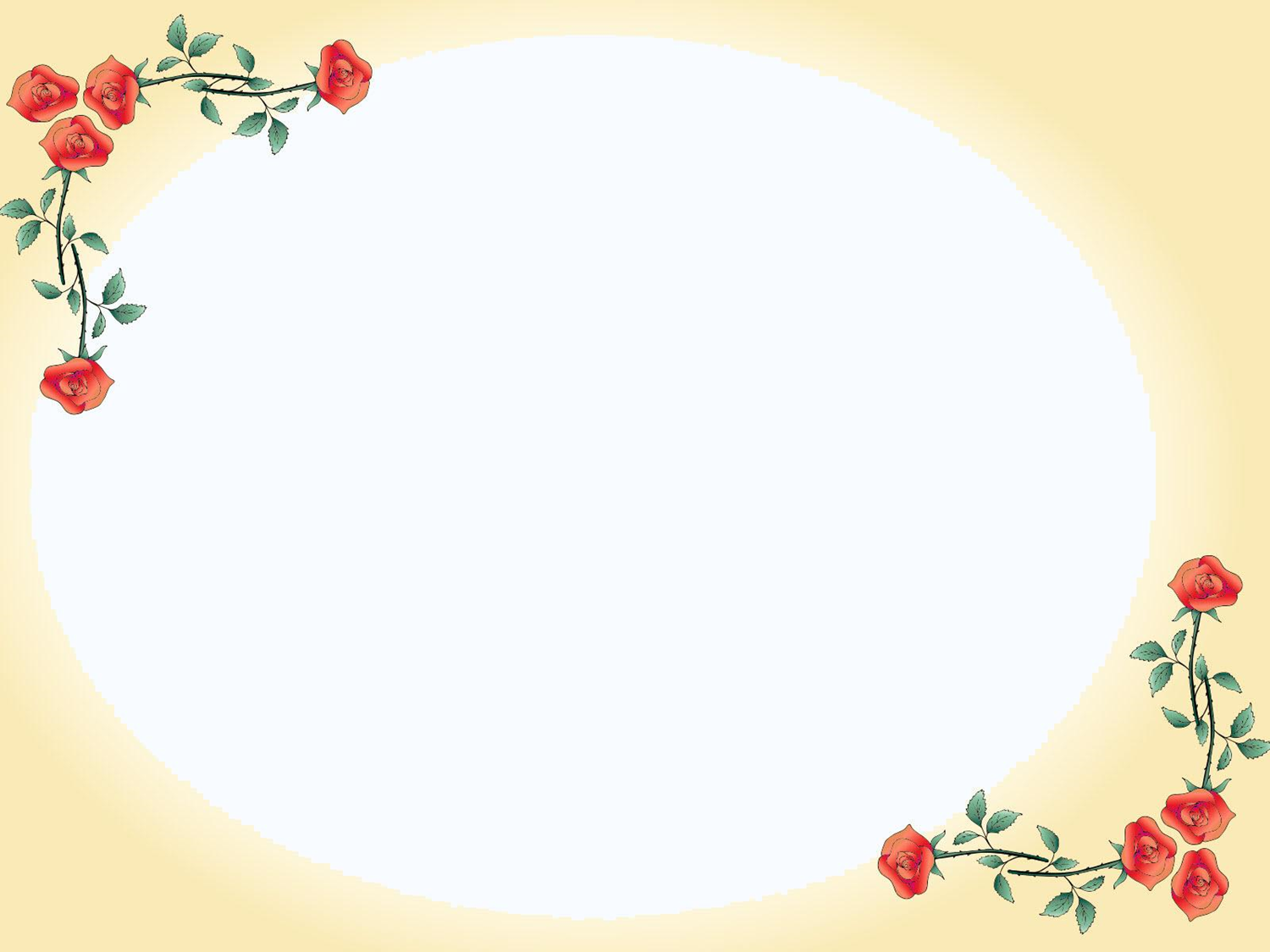 Tìm hiểu nội dung câu chuyện
Tính nết của thỏ con trong câu chuyện như thế nào?
Thỏ con đã nói dối mọi người điều gì?
Khi thấy mọi người chạy ra cứu mình thỏ con như thế nào ?
Tính hay nói dối đã hại thỏ 
như thế nào ?
Rất may cho thỏ khi thỏ gặp ai ? Thỏ đã hứa gì với bác Gấu?
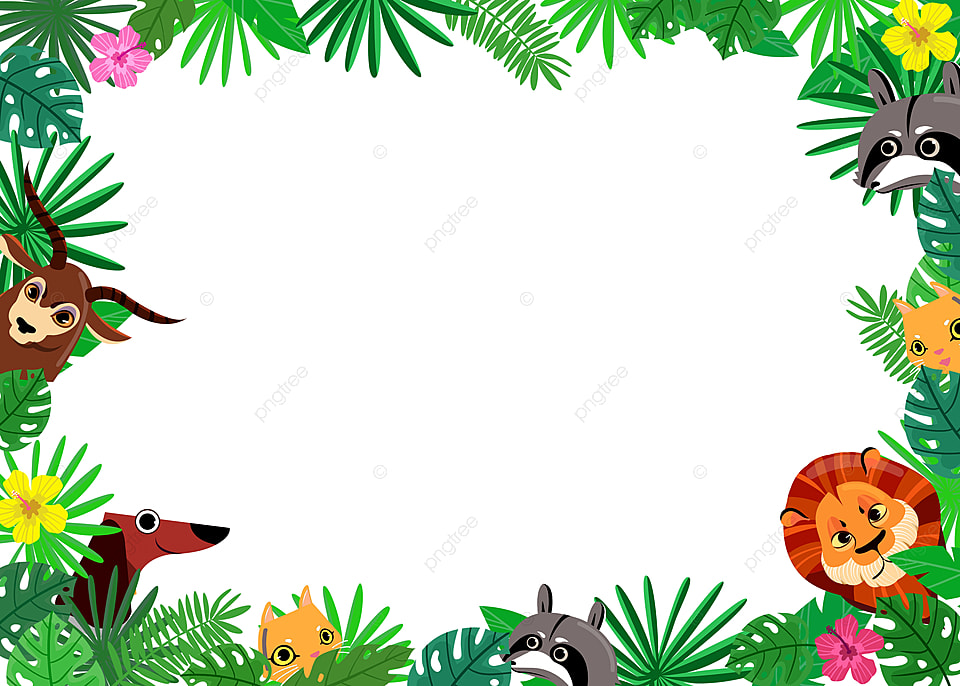 Giáo dục
Qua câu chuyện các con rút ra được bài học gì?
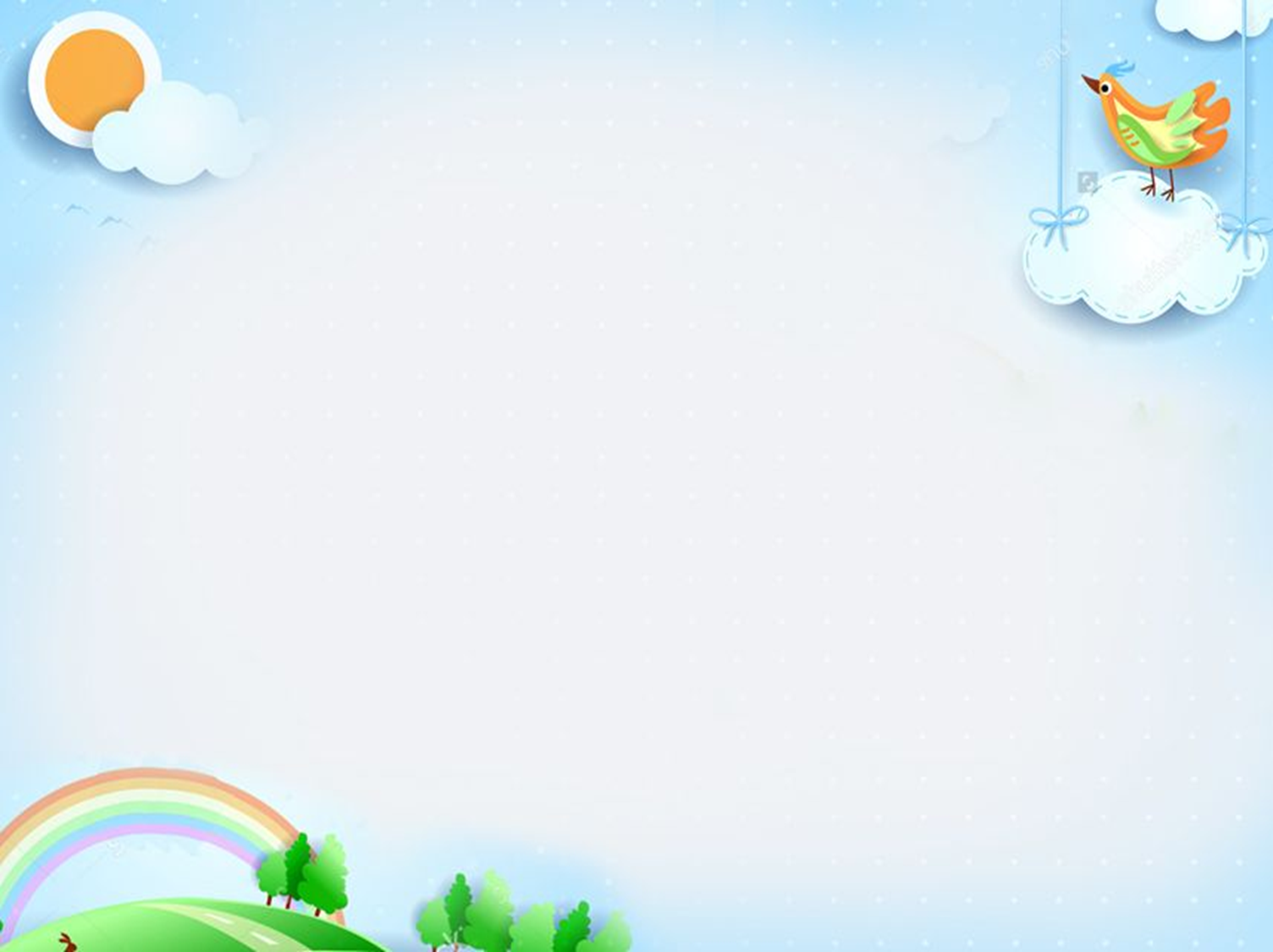 Bé cùng cô xem diễn rối 
Câu chuyện : Thỏ nói dối
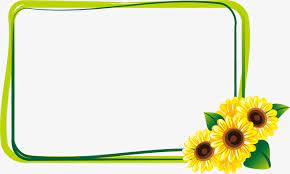 KẾT THÚC GIỜ HỌC